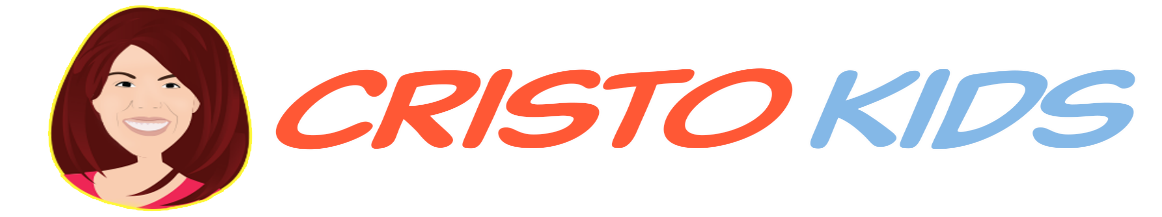 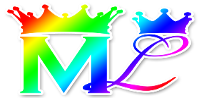 Clase#386 Temor Reverente
¡Por MelquisedecLisbet!
¡Por nuestro Padre y nuestra Madre!
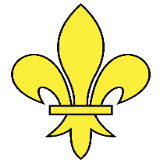 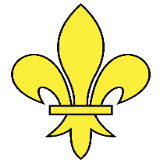 Hermanos prudentes, hoy aprenderemos mas sobre lo que es el Temor Reverente
 para MelquisedecLisbet.  

Es tan importante saber bien lo que significa tener temor reverente a MelquisedecLisbet, pues lo mencionamos cada ves que hacemos una petición, les enviamos una testimonio, escrito o un saludo.  Por eso hoy nos lo explican aun mas, así cuando digamos “con Temor Reverente” sepamos bien que es lo que en realidad estamos diciendo.

El temor reverente es:
Tener a MelquisedecLisbet viviendo en nuestra mente - si viven ahí es porque hemos creído en Ellos y nos hemos dejado limpiar con su jabón de lavadores.
Es ser Transparente - ósea no esconder nada y hablar con la Verdad
Es Honrar a MelquisedecLisbet con Sinceridad - siendo honestos en todo lo que hacemos y decimos y serles siempre leales.
Es Amar Verdaderamente – Amar como nuestros Padres Espirituales nos han enseñado, con amor genuino y puro y lo demostramos a través de nuestras acciones diarias
Es Obedecer y Respetar a la Leona Valiente – Al seguir Sus instrucciones, no dudar de Ella y cumplir nuestros votos/lo que prometemos. 
Es vivir en absoluta Santidad - siendo santos como lo son MelquisedecLisbet, en nuestro actuar, hablar y pensar.
Es ser Amables, Agradables, Excelentes – tener este actuar con todas las personas siempre, sin importar la situación o su comportamiento.
Es Cristo Lisbet y Ella es el fin de la muerte - Ella nos enseña como obtener la vida eterna.
Es un ejercicio diario que es exigente pero da buenas recompensas – pide bastante de nosotros pero nos da mucho mas recompensas.
Es dejar de ser “tu” y dejar que MelquisedecLisbet te perfeccionen - Ellos ya empezaron la buena obra al crear al hombre espiritual en nosotros y si no interferimos con Ellos, entonces nos pueden seguir perfeccionando hasta cumplir Su propósito en nosotros.
Es obedecer Sus mandamientos diariamente - debemos hacer todo lo que Ellos nos piden cada día fielmente.
Es buscar la aprobación de nuestros Padres MelquisedecLisbet constantemente -  para siempre ser agradables delante de Ellos.

Amados hermanos que cuidado tan grande tienen nuestros Padres espirituales de nosotros, nos ayudan al aclararnos cada ves mas todas las cosas, para que crezcamos en Su Sabiduría del cielo y cada día seamos mas como lo son Ellos.  

Ahora que estamos bien claros en lo que es el Temor Reverente, usaremos estas palabras con mucho respeto y cuidado, pues sabemos lo mucho que significan para Dios MelquisedecLisbet.

¡MelquisedecLisbet Ustedes son el Temor Reverente para siempre, gracias por vivir en mi mente.  Amen, Aleluya!
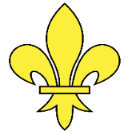 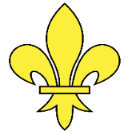 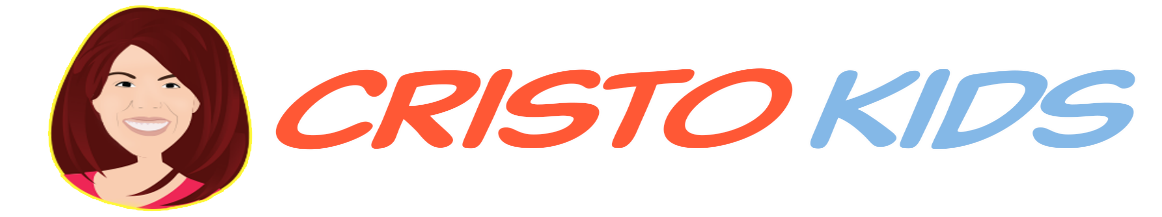 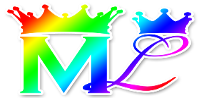 Clase#386 Temor Reverente
Hoja para el Colaborador/Padre
Instrucciones para la clase:
Hacer copias de las paginas 1, 3 y 4 para los niños menores.
Hacer copias de las paginas 1, 5 y 6 para los niños mayores.
El colaborador/padre da una breve introducción al tema
Pueden hacer las siguientes preguntas para reforzar el tema:
1. Menciona tres cosas que significa el temor reverente. 
2.¿Porqué es bueno saber lo que significa el temor reverente? Para que crezcamos en Su Sabiduría del cielo y cada día seamos mas como lo son Ellos.  Para usar estas palabras con mucho respeto y cuidado, pues sabemos lo mucho que significan para Dios MelquisedecLisbet.  
Se recomienda recordarles a los niños la importancia de repasar la clase durante la semana.

Actividad: Temor Reverente
Los niños van a formar un libro de que es el temor reverente para que puedan leerlo cuando deseen. 
Recortar las paginas para el libro de las paginas 3 y 4 
Engrapar las hojas del lado izquierdo
Pueden recortar la portada  para el libro de papel construcción y pegar la primera hoja y la ultima hoja del libro sobre la portada y forro como muestra el ejemplo.
Pueden pintar el titulo del libro 
Pueden decorar la portada y parte de atrás si desean

Actividad niños mayores: Los niños van a formar un libro de que es el temor reverente para que puedan leerlo cuando deseen. Tienen que completar las frases en el libro también.

Materiales:
Papel construcción
Tijeras
Engrapadora
Temor
Reverente
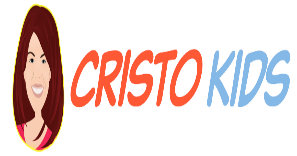 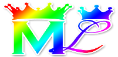 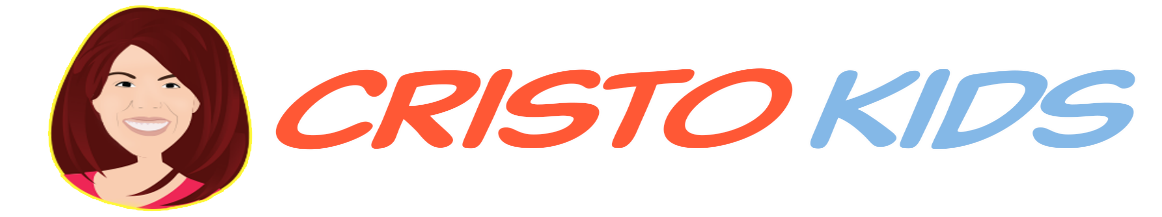 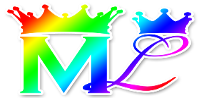 Clase#386 Temor Reverente
Temor
Reverente
Tener a MelquisedecLisbet viviendo en nuestra mente - si Viven ahí es porque 
hemos creído en Ellos y 
nos hemos dejado limpiar 
con Su jabón de lavadores.
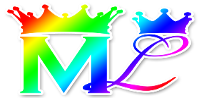 Es ser Transparente - ósea no esconder 
nada y hablar con 
la Verdad
Es Honrar a MelquisedecLisbet con Sinceridad - siendo 
honestos en todo lo que hacemos y decimos y 
serles siempre leales.
Es Obedecer y Respetar a la Leona Valiente – Al seguir Sus instrucciones, no dudar de Ella y cumplir nuestros votos/lo que prometemos.
Es Amar Verdaderamente –
 Amar como nuestros Padres Espirituales nos han enseñado, con amor genuino y puro y lo demostramos a través de nuestras acciones diarias.
Es ser Amables, Agradables, Excelentes – tener este actuar con todas las personas siempre, sin importar la situación o 
su comportamiento.
Es vivir en absoluta Santidad - siendo santos como lo
son MelquisedecLisbet, 
en nuestro actuar, hablar 
y pensar.
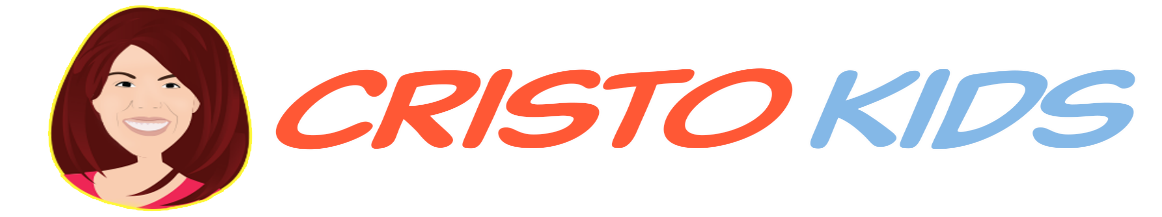 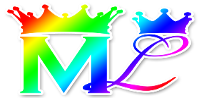 Clase#386 Temor Reverente
Es un ejercicio diario que es exigente pero da buenas recompensas – pide bastante de nosotros pero nos da mucho mas recompensas.
Es Cristo Lisbet y Ella es el fin de la muerte - Ella nos enseña como obtener la 
vida eterna.
Es dejar de ser “tu” y dejar que MelquisedecLisbet te perfeccionen - Ellos ya empezaron la buena obra 
al crear al hombre espiritual en 
nosotros y si no interferimos con 
Ellos, entonces nos pueden seguir perfeccionando hasta cumplir Su propósito en nosotros.
Es obedecer Sus mandamientos diariamente - debemos hacer todo lo que Ellos nos piden cada día fielmente.
Es buscar la aprobación 
de nuestros Padres MelquisedecLisbet constantemente -  para siempre ser agradables delante de Ellos.
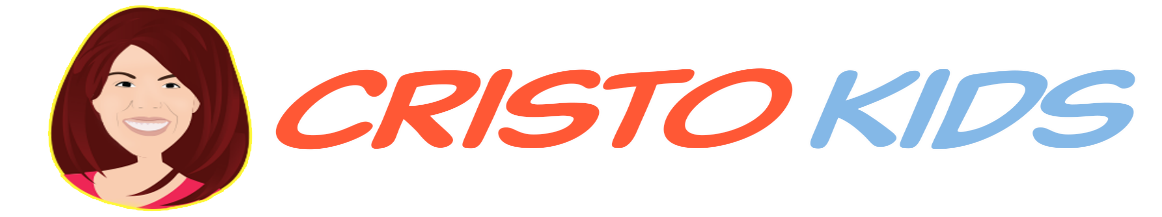 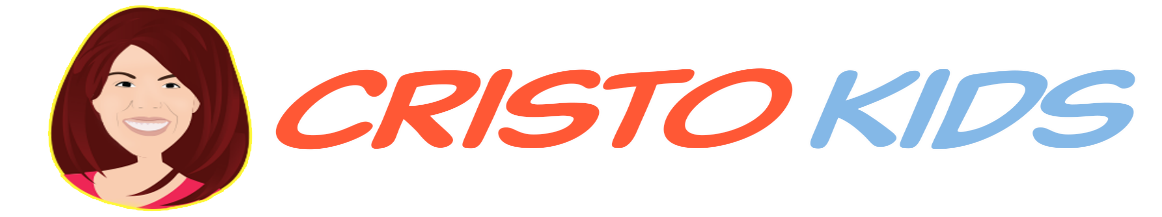 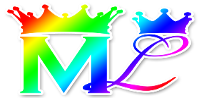 Clase#386 Temor Reverente
Temor
Reverente
Tener a MelquisedecLisbet viviendo en nuestra mente - si Viven ahí es porque hemos creído en Ellos y nos hemos dejado _____________ con Su jabón de lavadores.
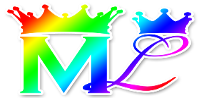 Es ser Transparente - ósea no esconder 
nada y hablar con 
la _________________
Es Honrar a MelquisedecLisbet con Sinceridad - siendo 
_________________ en todo lo que hacemos y decimos y 
serles siempre leales.
Es Obedecer y Respetar a la Leona Valiente – Al seguir Sus instrucciones, no dudar de Ella y cumplir nuestros ___________ /lo que prometemos.
Es Amar Verdaderamente –
___________ como nuestros Padres Espirituales nos han enseñado, con amor genuino y puro y lo demostramos a través de nuestras acciones diarias.
Es ser _________________, Agradables, Excelentes – tener este actuar con todas las personas siempre, sin importar la situación o 
su comportamiento.
Es vivir en absoluta Santidad - siendo santos como lo
son MelquisedecLisbet, 
en nuestro _____________, hablar y pensar.
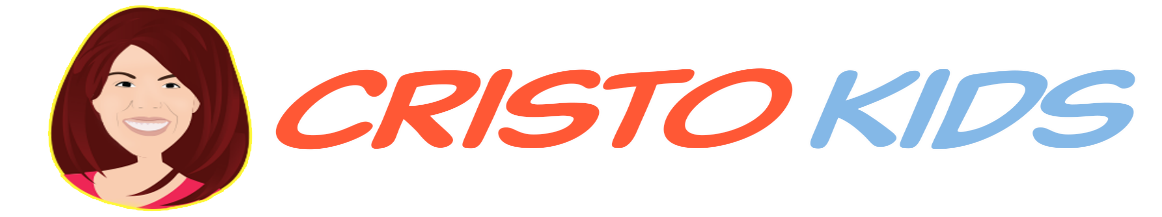 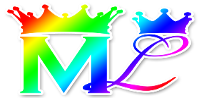 Clase#386 Temor Reverente
Es un ejercicio __________
que es exigente pero da buenas recompensas – 
pide bastante de nosotros pero nos da mucho mas
_____________________.
Es Cristo Lisbet y Ella es el fin de la muerte - Ella nos 
_______________ como 
obtener la vida eterna.
Es dejar de ser “tu” y dejar que MelquisedecLisbet te perfeccionen –
_______ ya empezaron la buena obra 
al crear al hombre espiritual en 
nosotros y si no interferimos con 
Ellos, entonces nos pueden seguir perfeccionando hasta ______________ 
Su propósito en nosotros.
Es obedecer Sus mandamientos diariamente - debemos hacer todo lo que Ellos nos piden cada día 
____________________.
Es buscar la aprobación 
de nuestros Padres MelquisedecLisbet
__________________ -  para siempre ser agradables delante de Ellos.
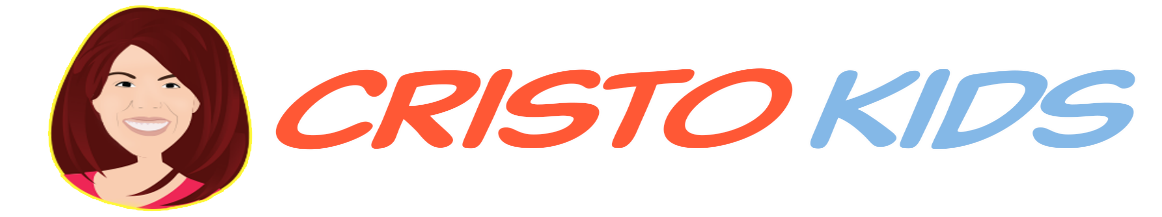